IMPORTANCE OF TOOTH REPLACEMENT
By Dr. Sapna A. Nagarsenkar
MDS (Prosthodontics)
SAN-Dental Presentation
1
Normal dentition
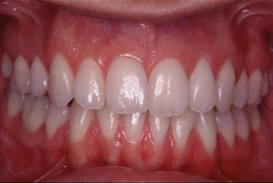 SAN-Dental Presentation
2
Causes of tooth loss
SAN-Dental Presentation
3
1.Dental caries
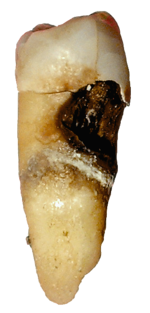 SAN-Dental Presentation
4
Dental caries causing mutilation of teeth
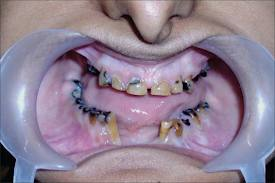 SAN-Dental Presentation
5
2.Advanced periodontal disease
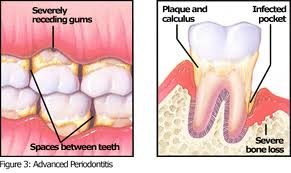 SAN-Dental Presentation
6
Mobility of teeth
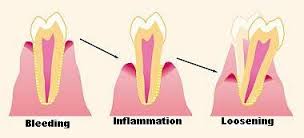 SAN-Dental Presentation
7
Advanced periodontitis(Clinical picture)
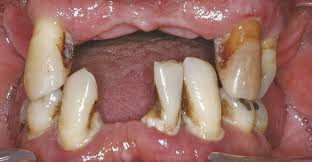 SAN-Dental Presentation
8
3.Trauma Horizontal fracture of  teeth
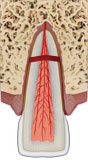 SAN-Dental Presentation
9
Trauma  causing vertical fracture of  teeth
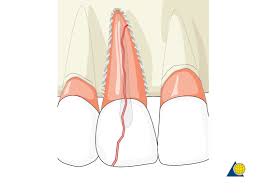 SAN-Dental Presentation
10
4.Oral lesions Dental cyst
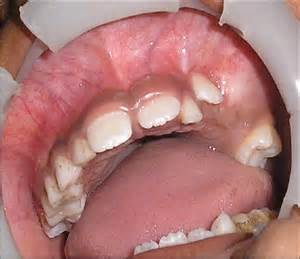 SAN-Dental Presentation
11
Dental tumors
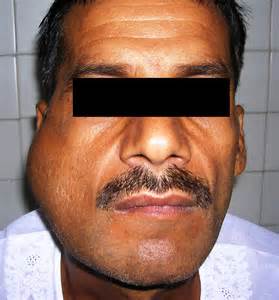 SAN-Dental Presentation
12
5.Congenitally missing teeth
SAN-Dental Presentation
13
Sequelae of missing natural teeth
SAN-Dental Presentation
14
Missing anterior tooth
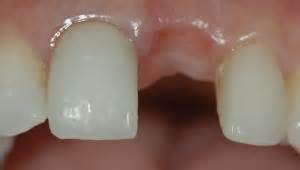 SAN-Dental Presentation
15
Loss of posterior tooth
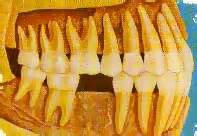 SAN-Dental Presentation
16
Wear facets
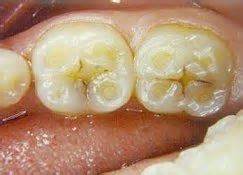 SAN-Dental Presentation
17
Migration of teeth
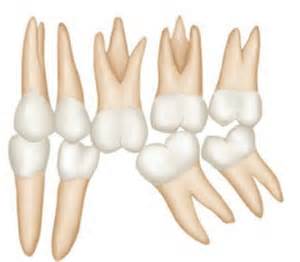 SAN-Dental Presentation
18
Supraeruption of opposing tooth
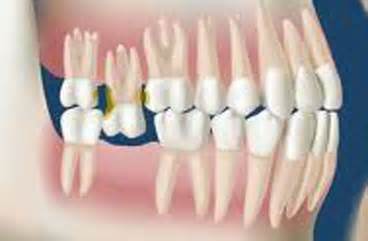 SAN-Dental Presentation
19
Spacing between teeth as a result of migration
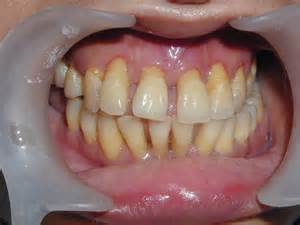 SAN-Dental Presentation
20
Food lodgement causing initiation of caries and periodontal problems
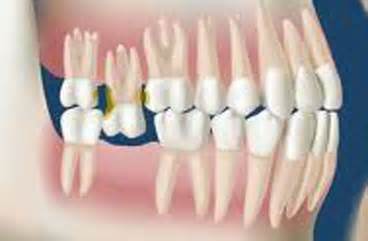 SAN-Dental Presentation
21
Normal occlusion
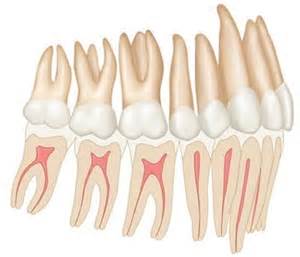 SAN-Dental Presentation
22
Occlusion deranged
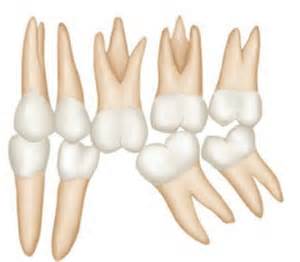 SAN-Dental Presentation
23
Muscles of mastication affected
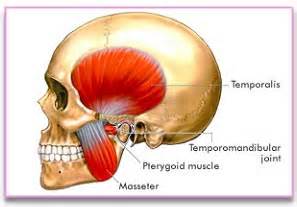 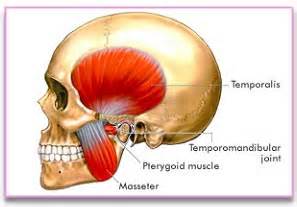 SAN-Dental Presentation
24
Affects temporomandibular joint
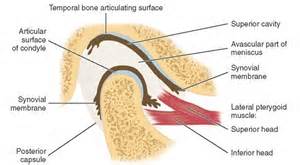 SAN-Dental Presentation
25
Loss of multiple posterior teeth in a single arch
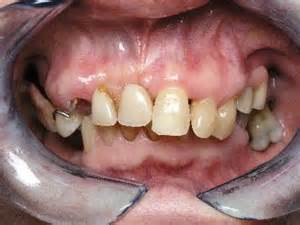 SAN-Dental Presentation
26
Bilateral loss of posterior teeth in both the arches
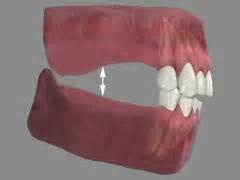 SAN-Dental Presentation
27
Change in facial profile
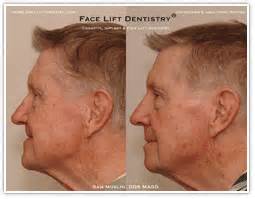 SAN-Dental Presentation
28
Mandibular rotation
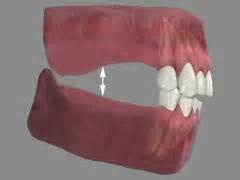 SAN-Dental Presentation
29
Mandibular overclosure
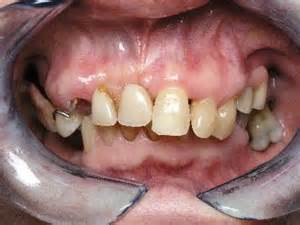 SAN-Dental Presentation
30
Wear of anterior teeth
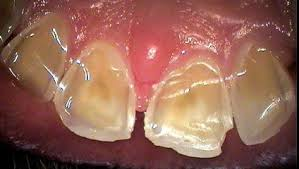 SAN-Dental Presentation
31
Chipping and fracture of anterior teeth
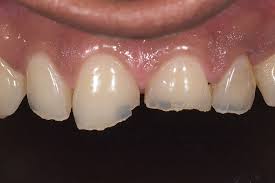 SAN-Dental Presentation
32
Muscles of mastication affected
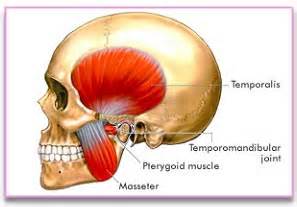 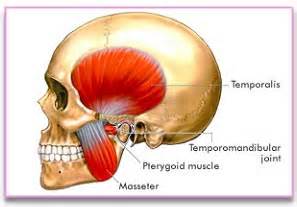 SAN-Dental Presentation
33
Affects temporomandibular joint
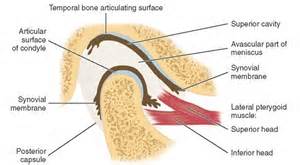 SAN-Dental Presentation
34
Treatment options for missing natural teeth
SAN-Dental Presentation
35
Anterior bridge
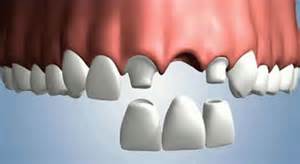 SAN-Dental Presentation
36
Posterior bridge
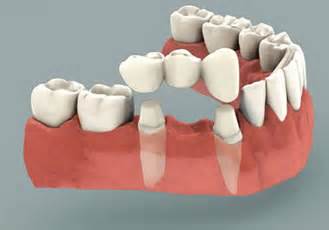 SAN-Dental Presentation
37
Implants for individual teeth
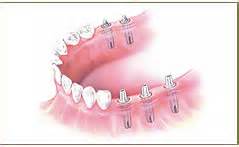 SAN-Dental Presentation
38
Acrylic removable partial denture
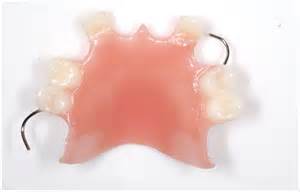 SAN-Dental Presentation
39
Lower cast partial denture (Removable)
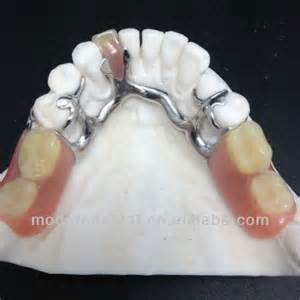 SAN-Dental Presentation
40
Upper cast partial denture (Removable)
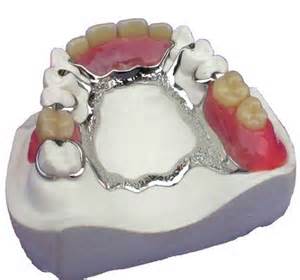 SAN-Dental Presentation
41
Flexi denture
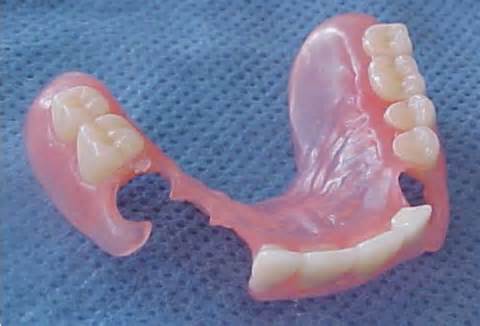 SAN-Dental Presentation
42
Complete dentures
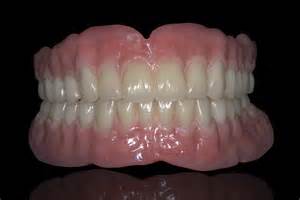 SAN-Dental Presentation
43
Implant supported denture(Ball & Ring)
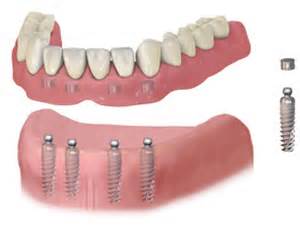 SAN-Dental Presentation
44
Implant supported denture (bar and clip )
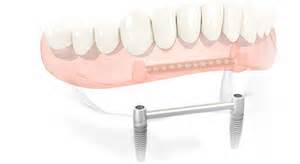 SAN-Dental Presentation
45
Regaining  lost tooth space with orthodontics
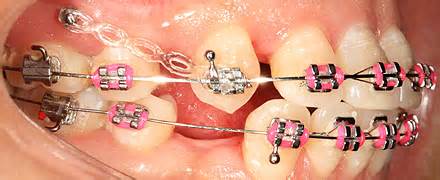 SAN-Dental Presentation
46
Immediate dentures
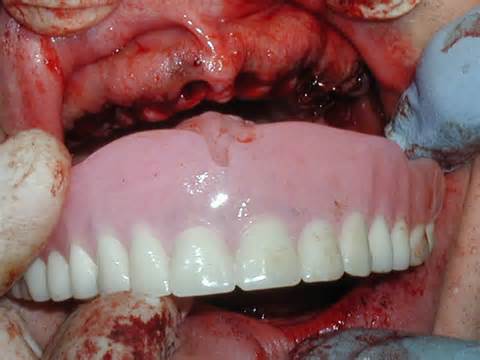 SAN-Dental Presentation
47
Thank you
SAN-Dental Presentation
48